apptx.ru
Жизненный 
цикл 
стрекозы
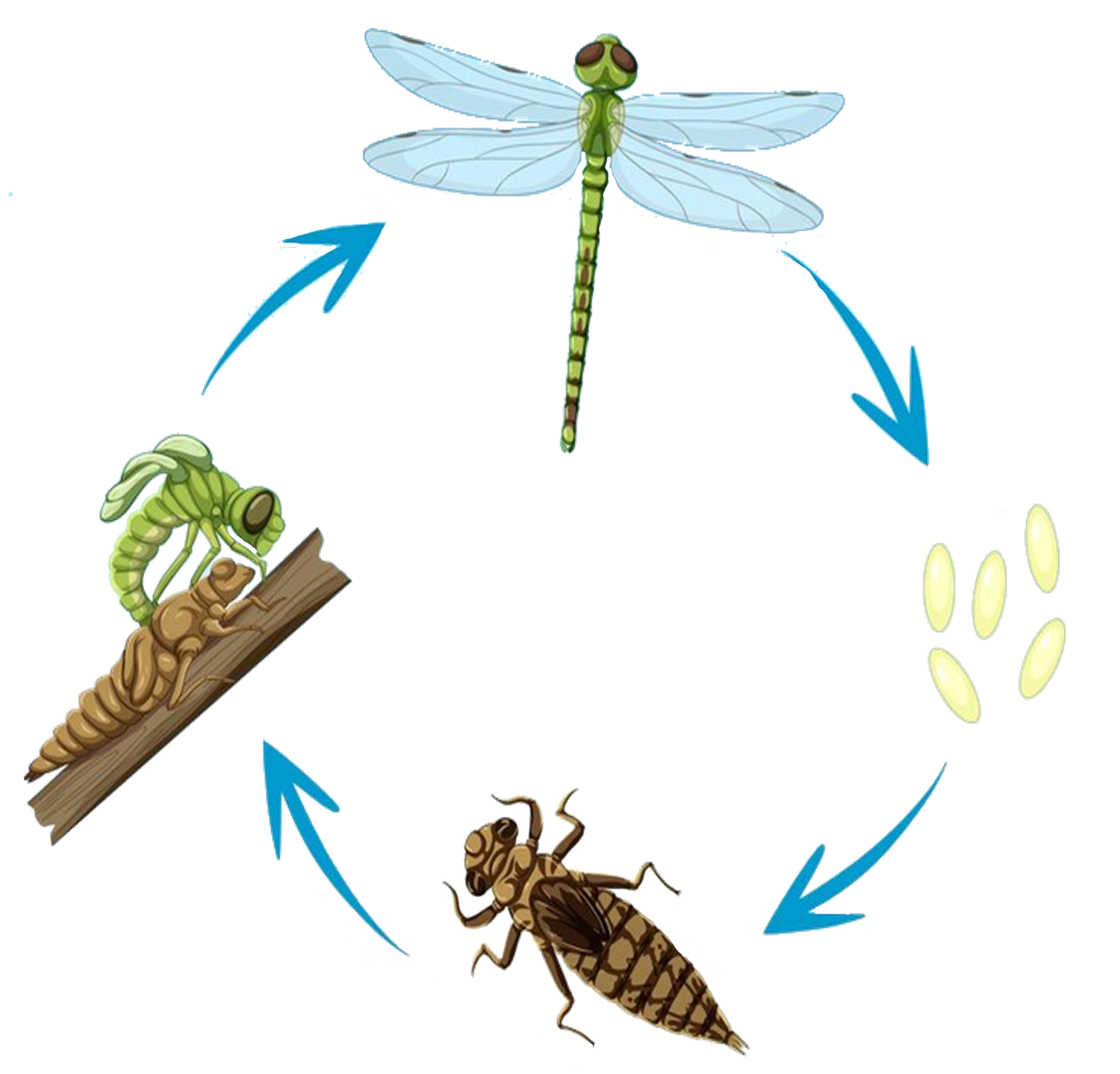 Яйцо
Все начинается с яйца, маленького и хрупкого. Внутри него развивается крохотная личинка, готовая вылупиться через примерно месяц.
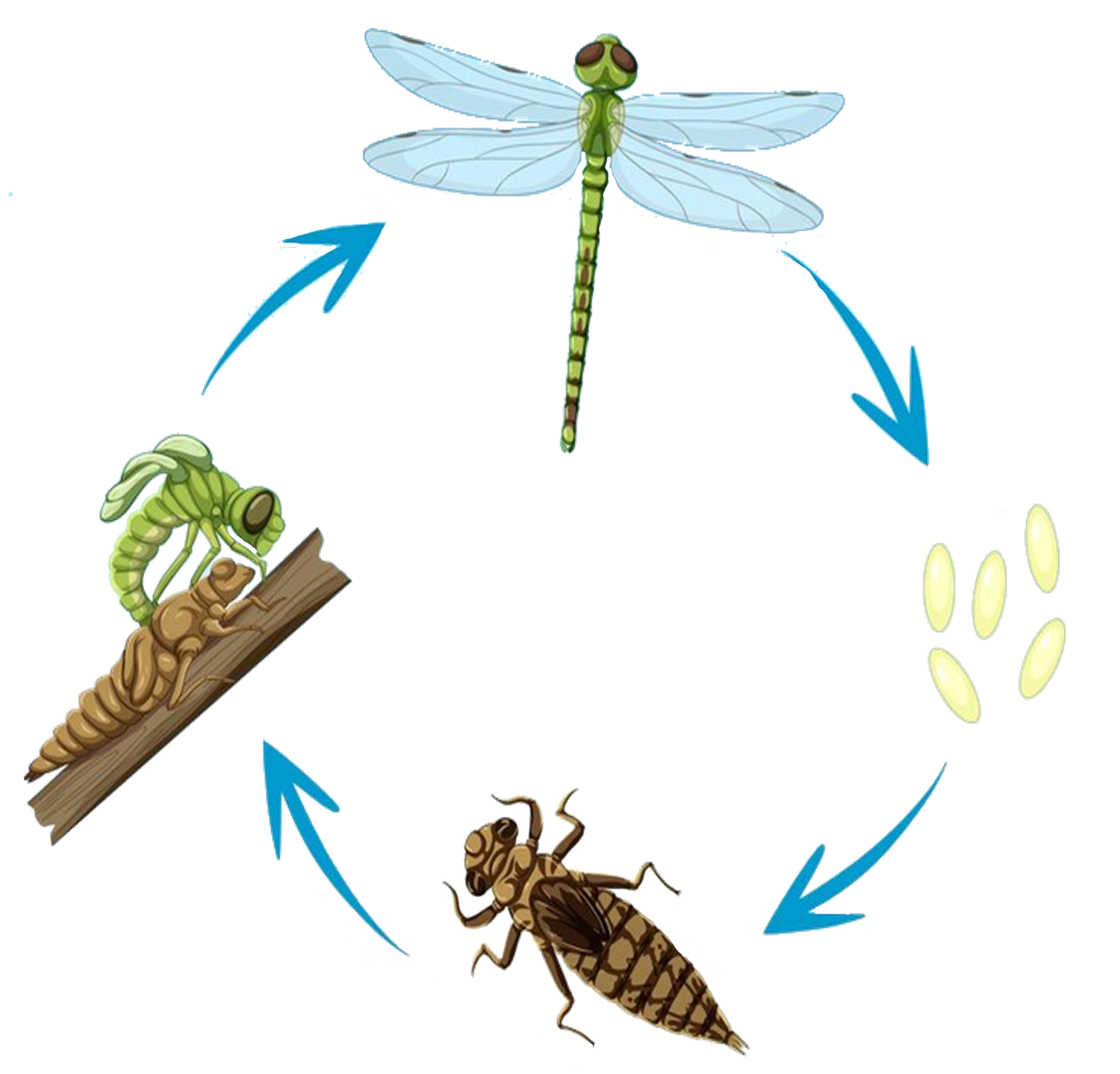 Нимфа
Нимфы, или личинки, как и стрекозы являются хищниками. Они живут в воде, питаются мелкими рыбками и личинками других насекомых.
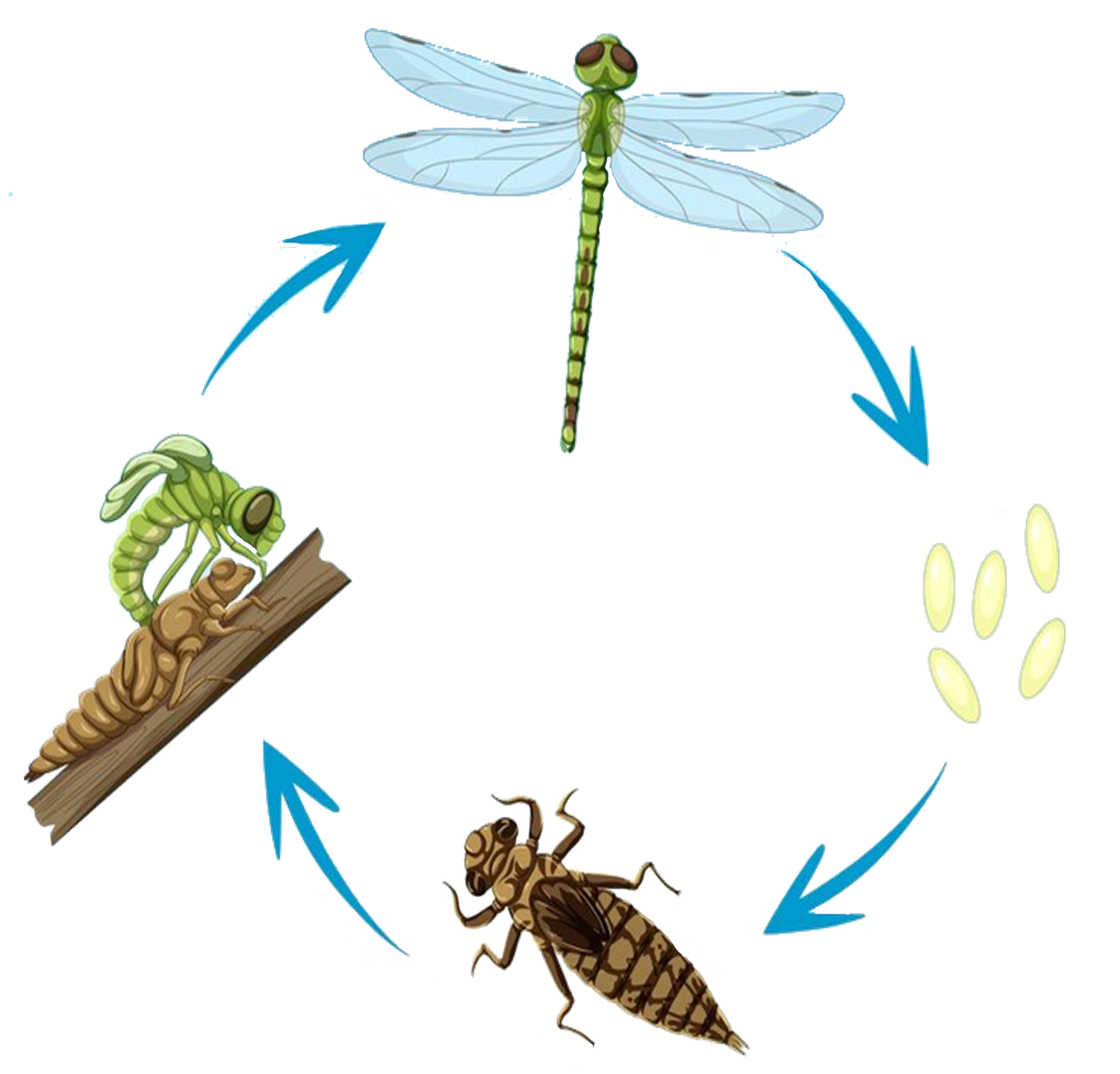 Метаморфоз
На этой стадии нимфа проходит удивительные внутренние изменения, постепенно превращаясь во взрослую стрекозу
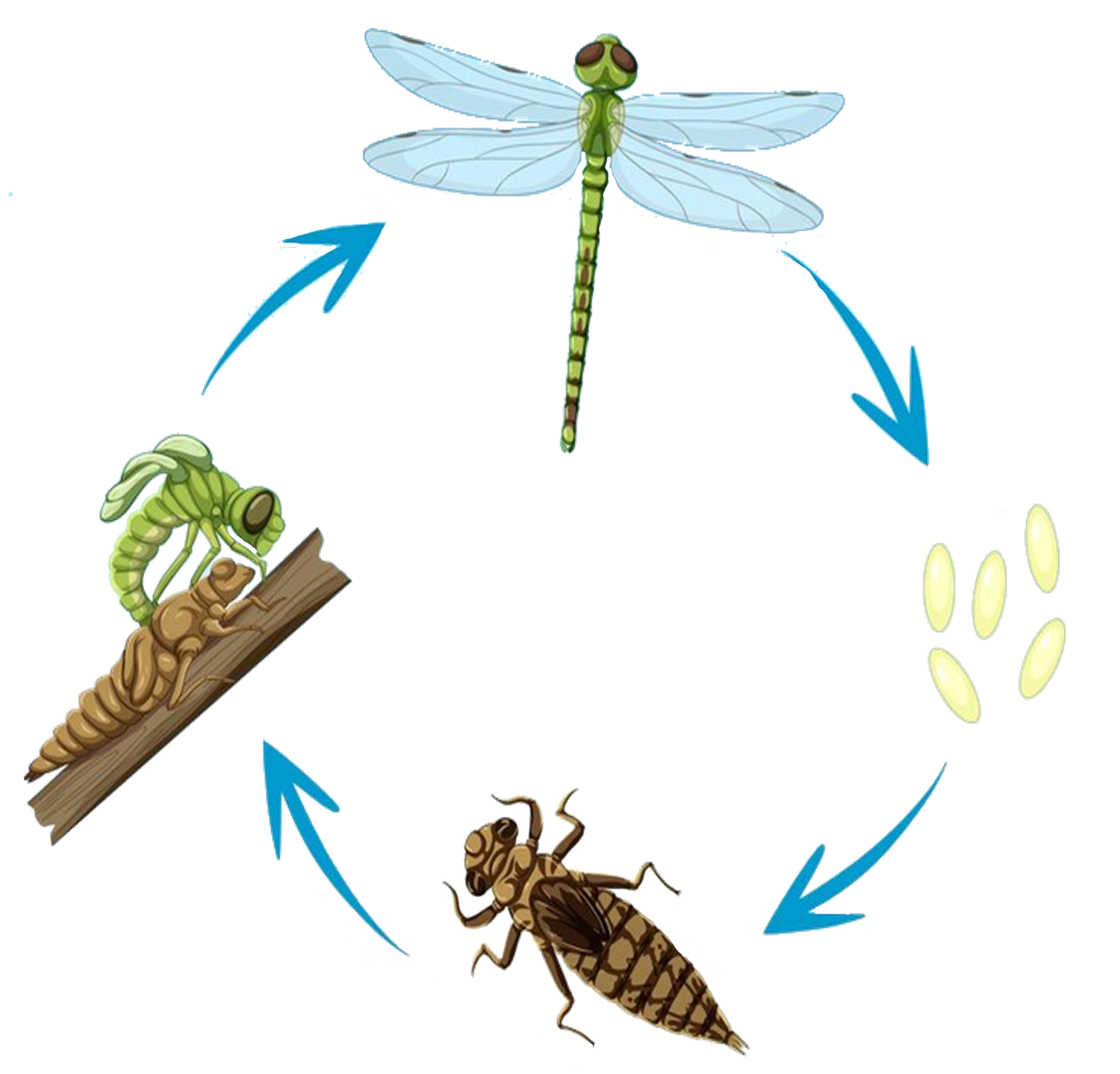 Стрекоза
Взрослая стрекоза осторожно разрывает оболочку куколки и выбирается наружу. Окрепшая стрекоза расправляет крылья и делает свои первые уверенные взмахи.
Спаривание
Взрослые
Красивый ритуал
Завершив все стадии развития, новые стрекозы готовы начать свой собственный жизненный цикл.
Самцы стрекоз демонстрируют яркую окраску и сложные танцы, чтобы привлечь самок.
Подготовка к потомству
Передача генетики
Во время спаривания самец передает самке свои генетические материалы для создания будущего потомства.
После спаривания самка готовится к откладыванию яиц, начиная новый жизненный цикл.